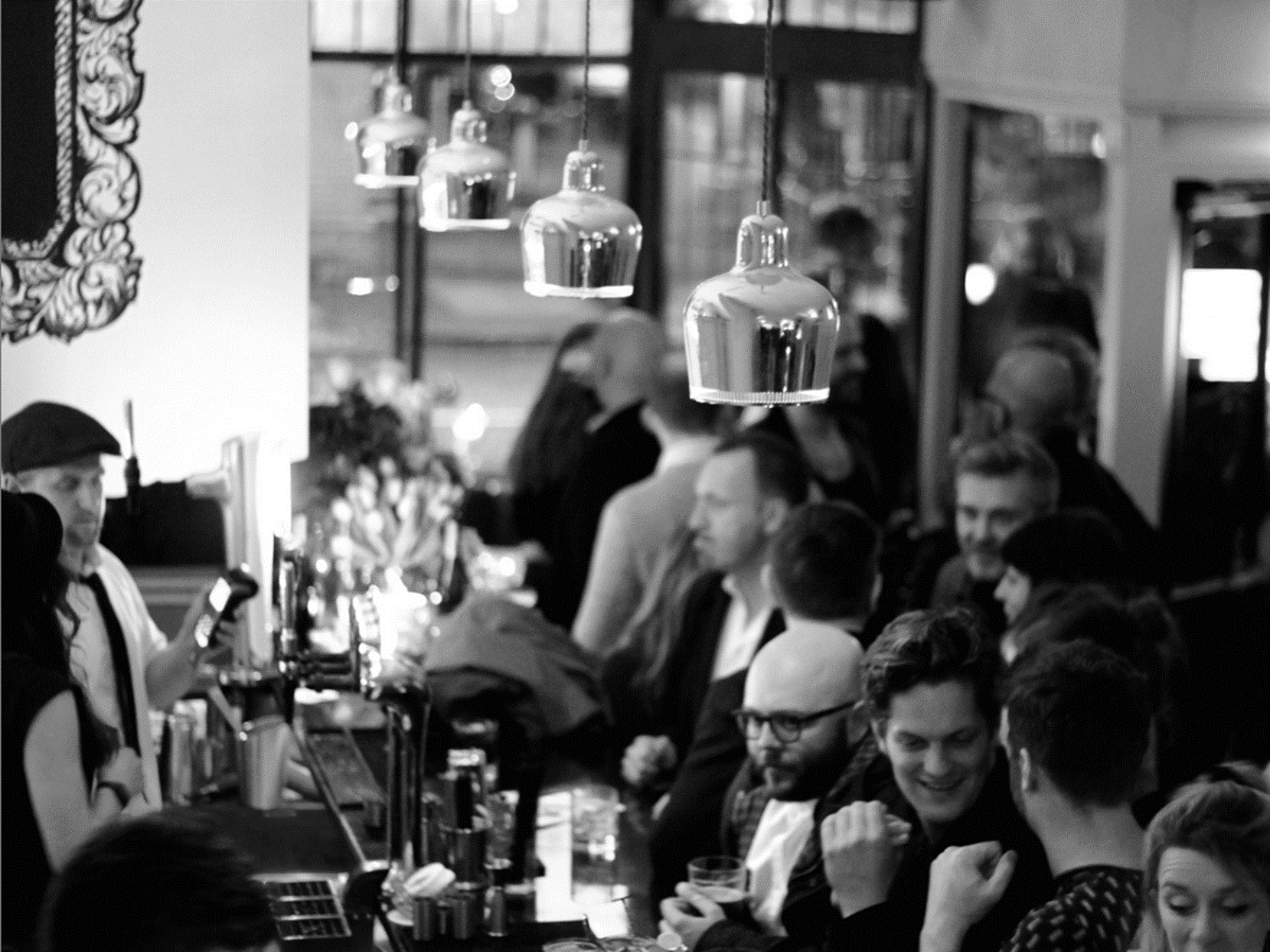 DIGITAL COMMERCE & 
THE €3 TRILLION DISRUPTION
ANDY CHEN
CEO, WEORDER HOSPITALITY TECHNOLOGIES
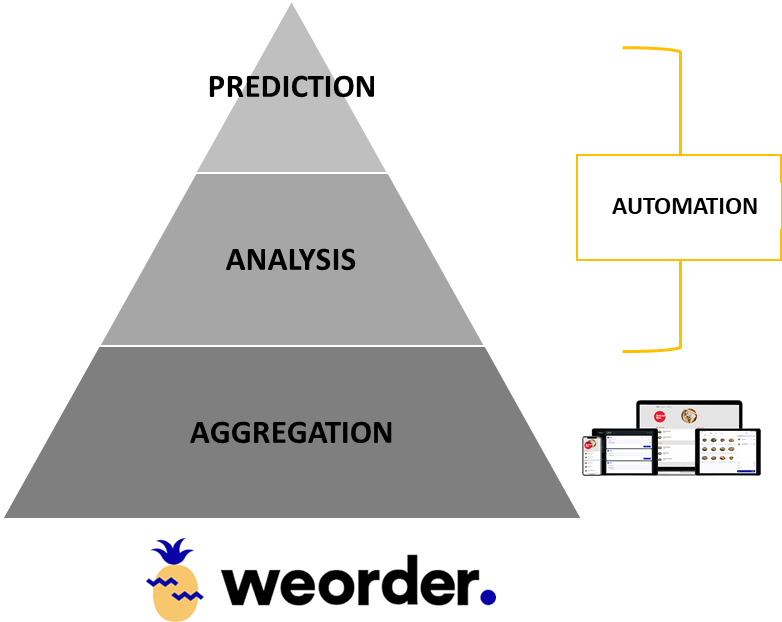 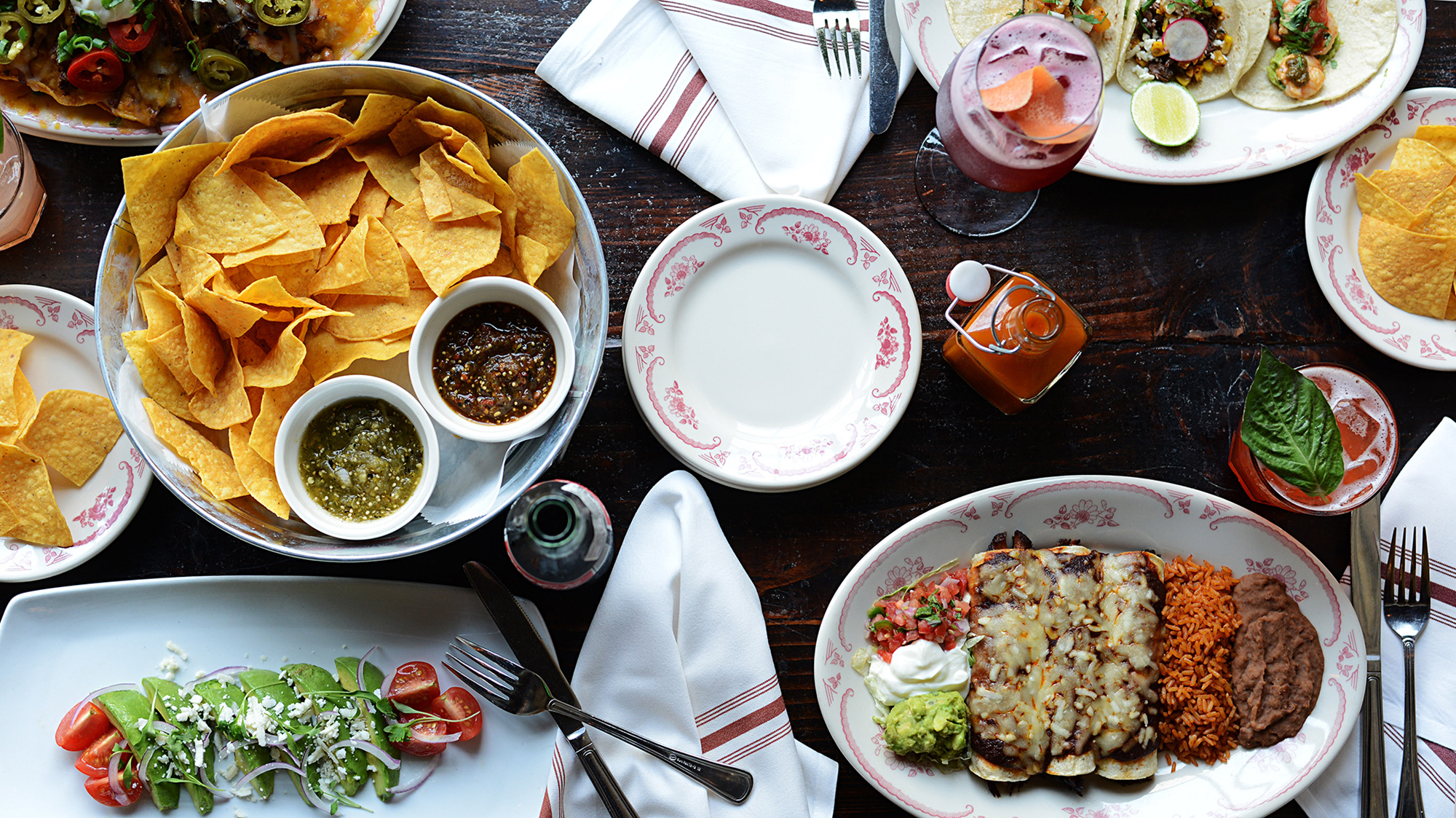 RECABA, NOT HORECA
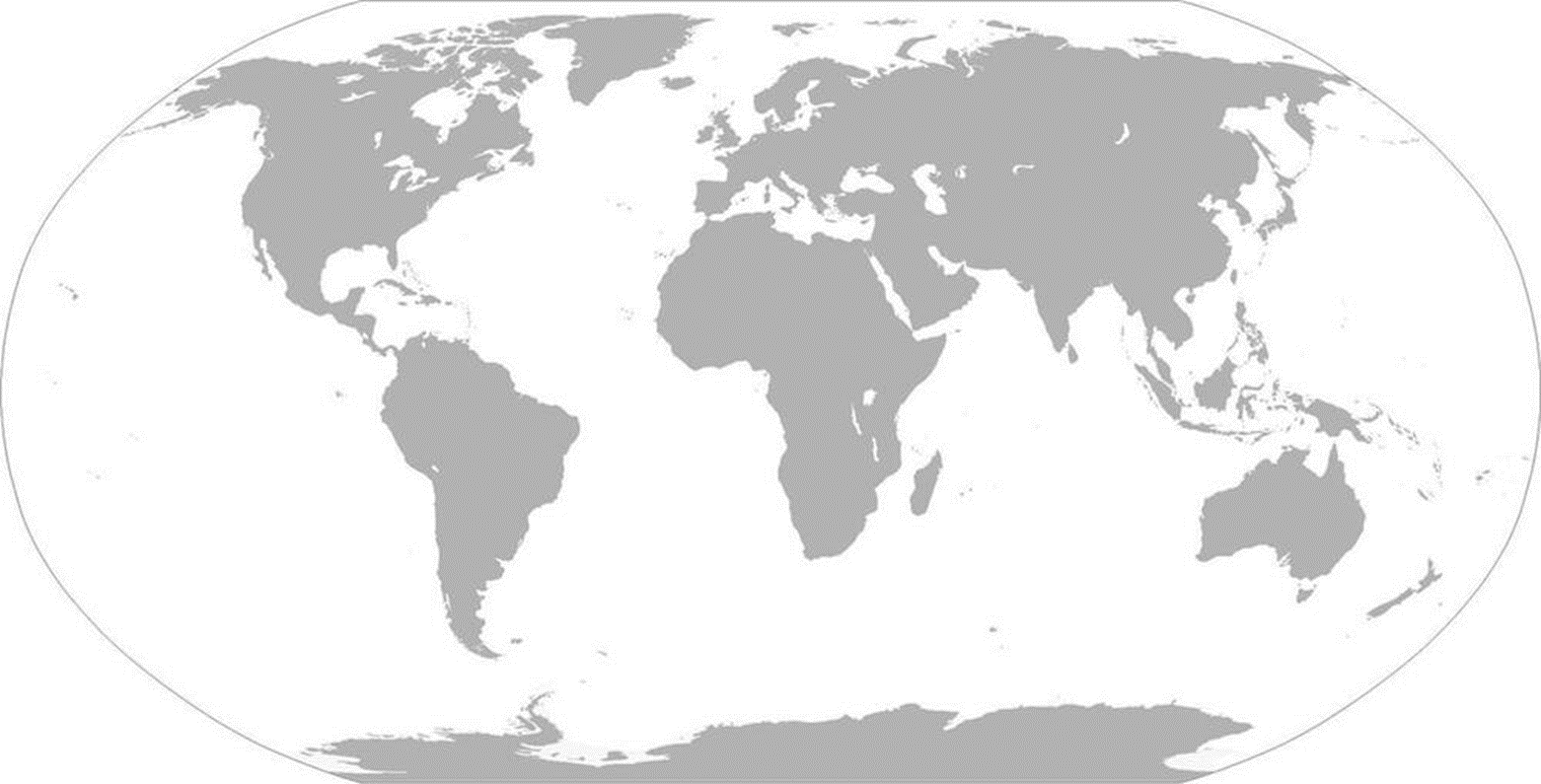 NORDICS
€30 BILLION EUROS
U.S.A
€900 BILLION EUROS
€3 TRILLION EUROS ANNUALLY IN F&B SALES
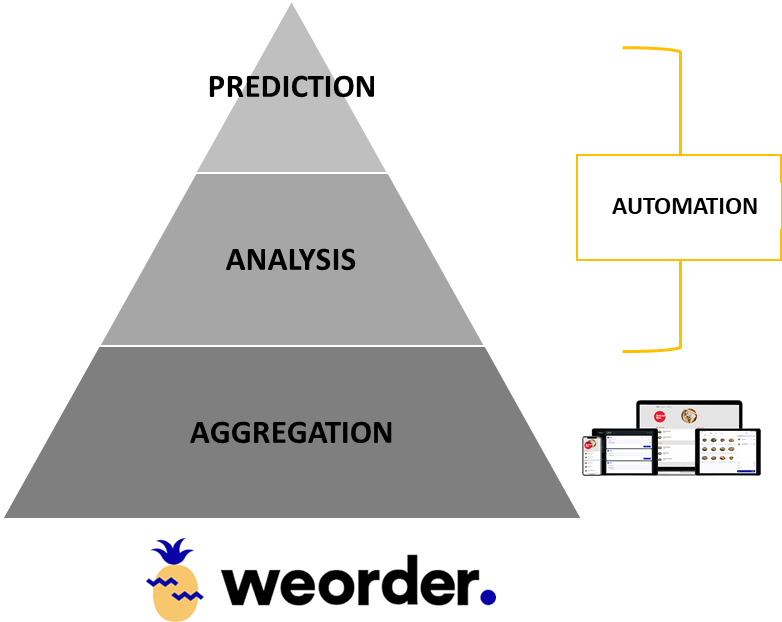 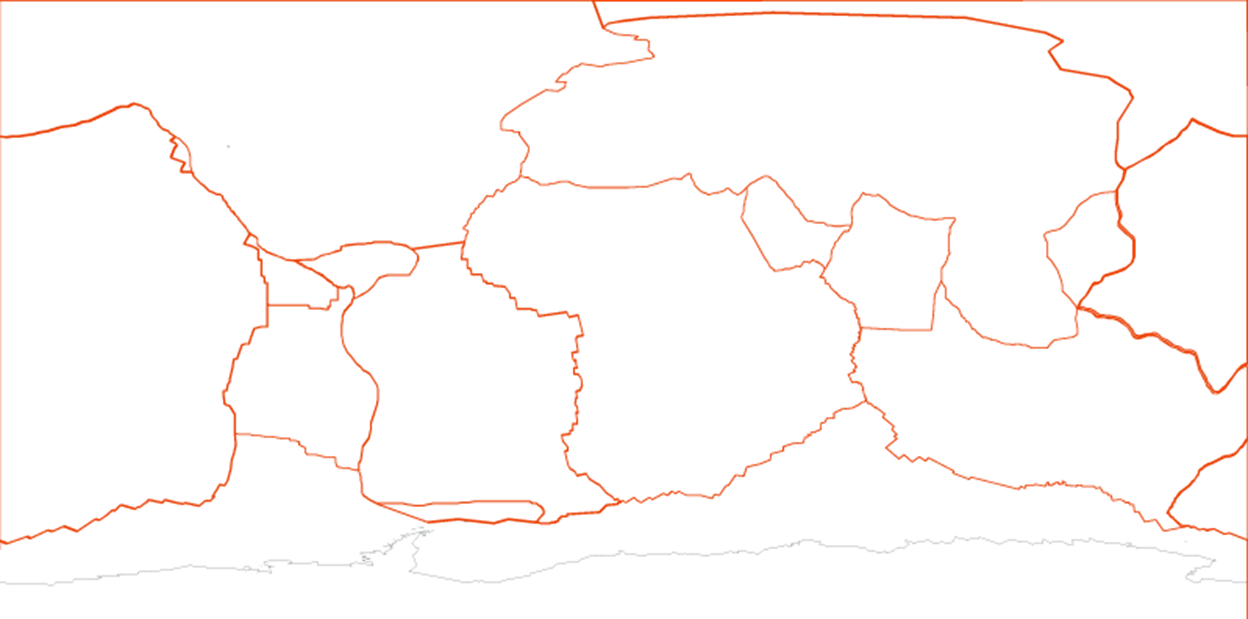 TECTONIC CHANGES
OMNI-CHANNEL SALES
(Mobile-first)
PERSONALIZATION
(Customer data)
SOFTWARE AUTOMATION (Cloud-based)
CUSTOMER BEHAVIOR
OPERATIONAL PRACTICE
SYSTEM ADVANCEMENT
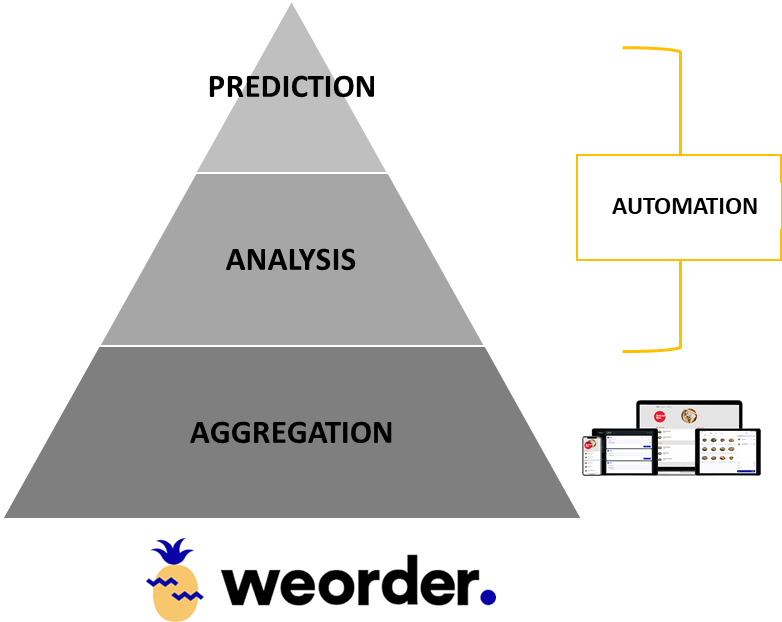 [Speaker Notes: We estimate conservatively that digital ordering and mobile payment will become the norm for the majority of F&B businesses by the end of 2021, where 50% of the total €30 billion in sales will be digitally processed from mobile devices.

Mobile ordering creates unprecedented opportunities to capture customer order data and establish a new PAYMENT and LOYALTY channel that did not exist previously.]
SOFTWARE IS CHANGING EVERYTHING
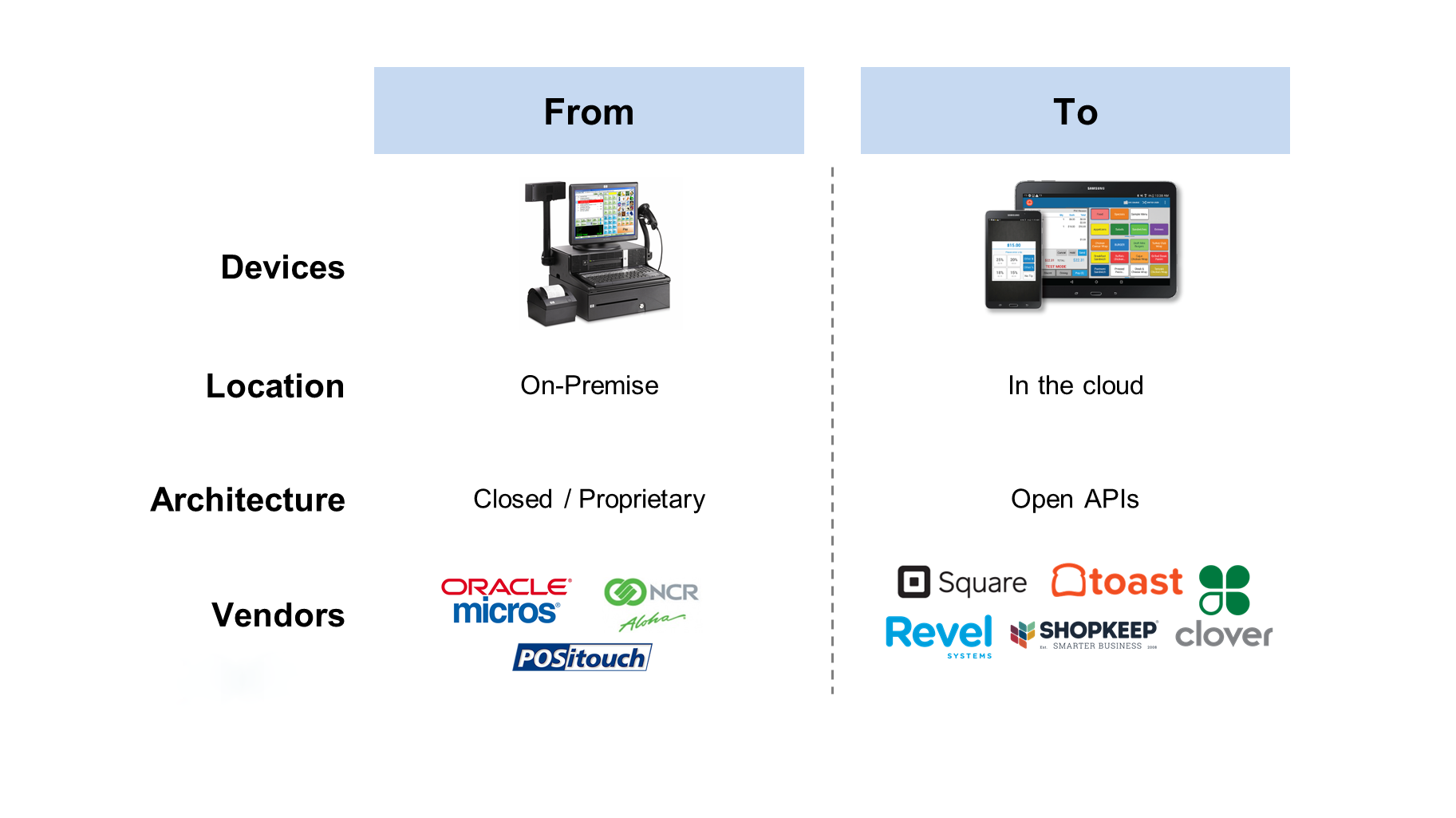 eCOMMERCE
CRM
Mobile payment
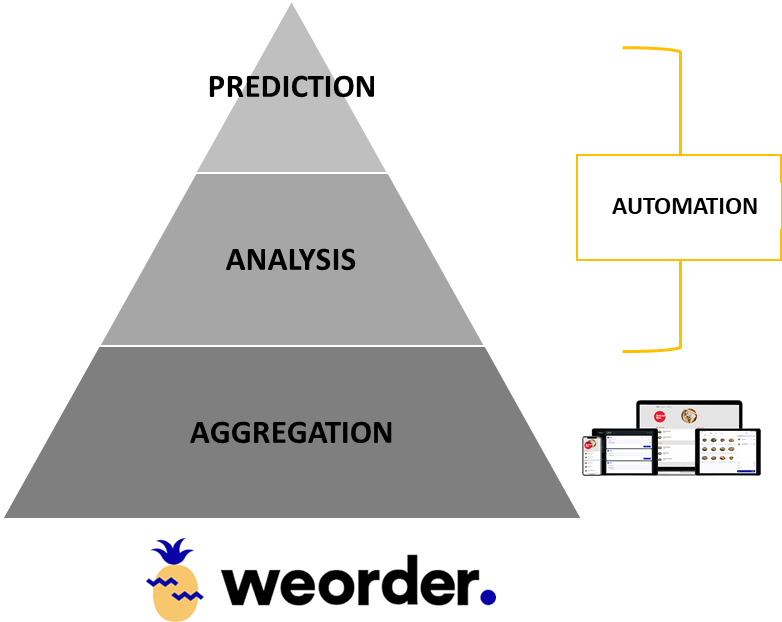 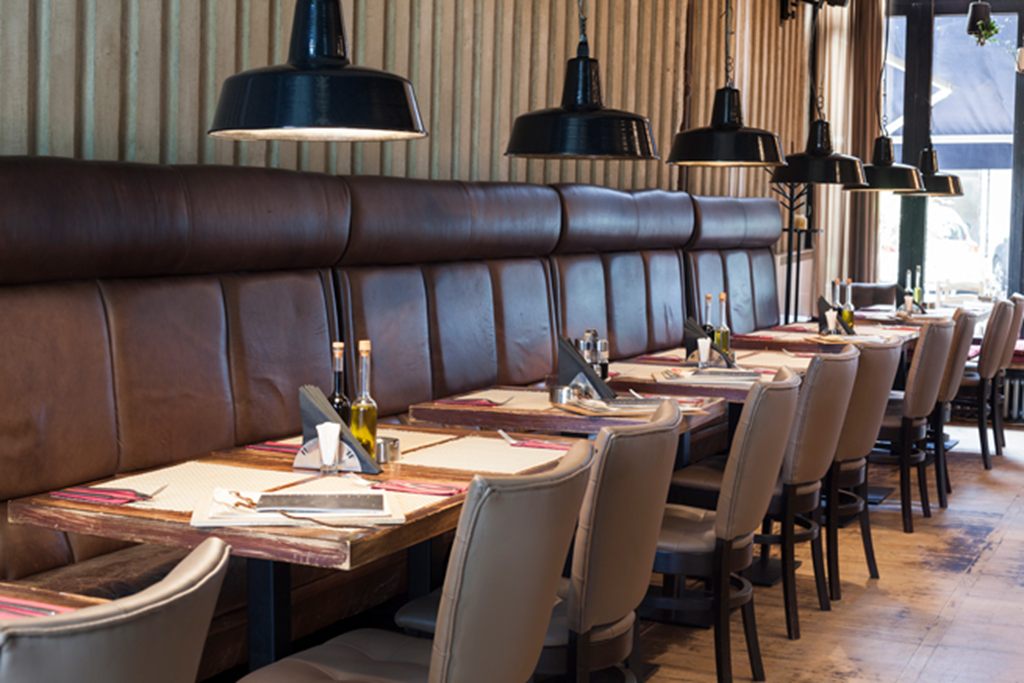 F&B IS THE LEAST DIGITALIZED HOSPITALITY INDUSTRY
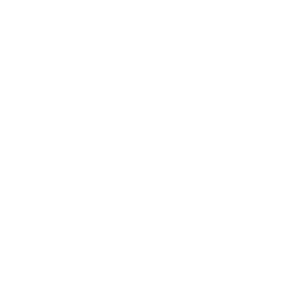 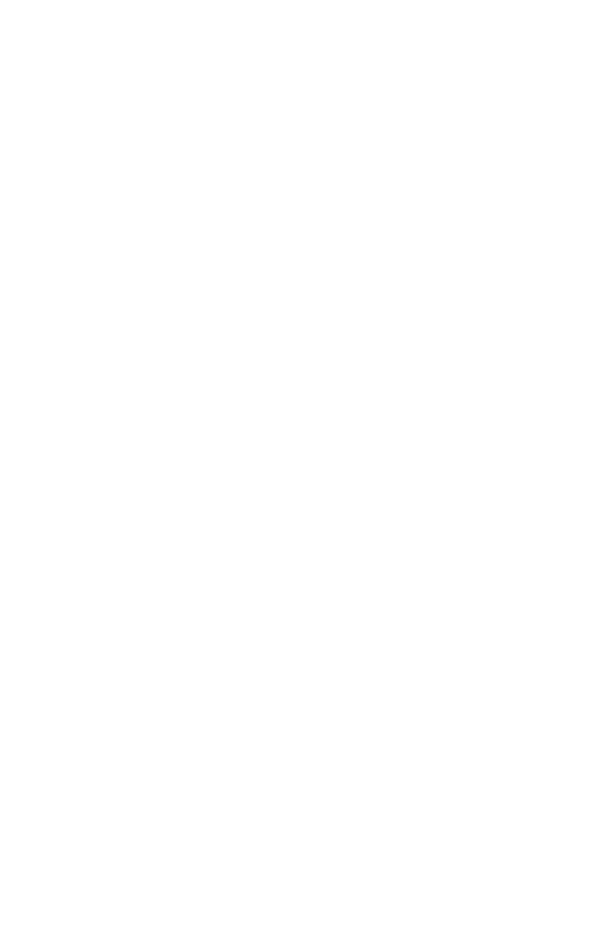 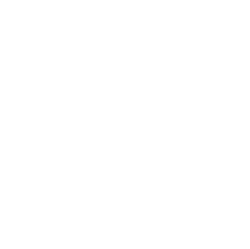 Lack of sales digitalization
Lack of customer data & CRM
Lack of order process automation
Lack of intelligent business
No global industry-level standardized platform eg Amadeus, Sabre, etc
No omni-channel sales management
BUSINESS NEEDS HAVE GONE BEYOND HUMAN CAPABILITY
Weorder Addresses the Top Tech Priorities for Restaurants
77%
Consumers use their smart phones in restaurants
(Mindberry Report)
20%
Uplift in customer spend when ordering via mobile
(Business Insider)
% who responded “Must Have” in the survey of most important POS functionality*
78%
Consumers would use mobile app if offered in-app discouns
(IAB)
60%
Consumers are willing to share personal info for more targeted offers
(Boxever Report)
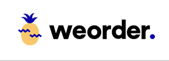 72%
Millennials want to purchase products or services via a company’s app
(Oracle Global Research)
65%
Millennials want to flag issues or raise complaints via a company’s app
(Oracle Global Research)
67%
Millennials want to receive regular usage updates via a company’s app 
(Oracle Global Research)
62%
Millennials want to receive advanced notice of upcoming offers via a company’s app
(Oracle Global Research)
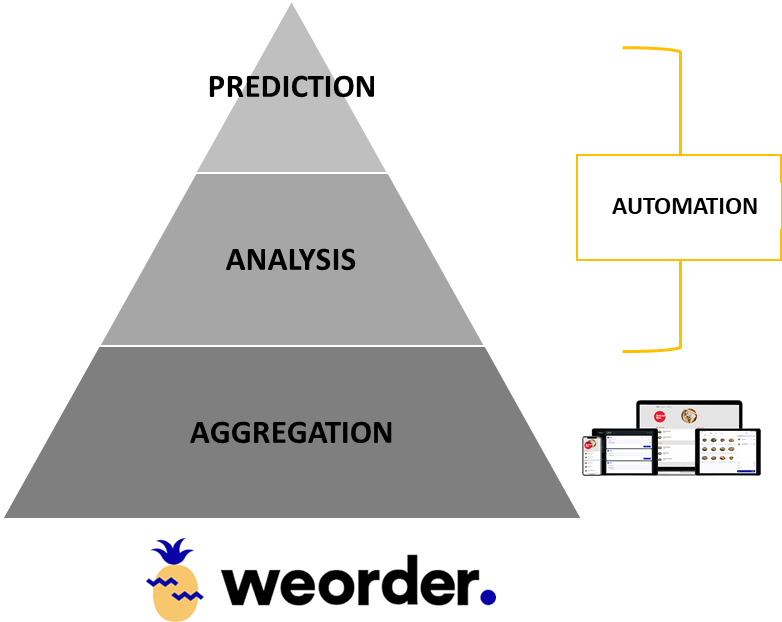 *Source: Restaurant Technology Study 2017
MODERN ORDERING REQUIRES ON-DEMAND TECHNOLOGY






Customer data is a requirement.
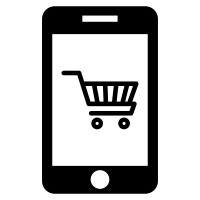 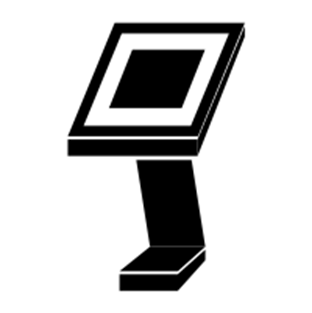 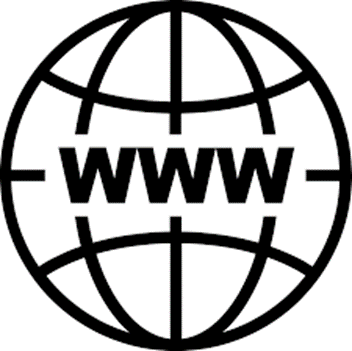 WEB
APP
KIOSK
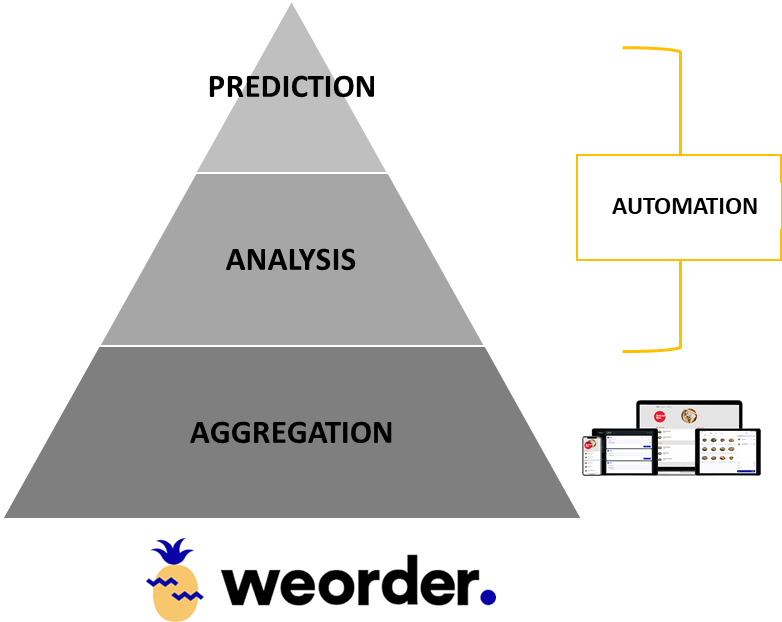 DELIVERY HAS REDEFINED RESTAURANTS WITH OFF-PREMISE CONSUMPTION
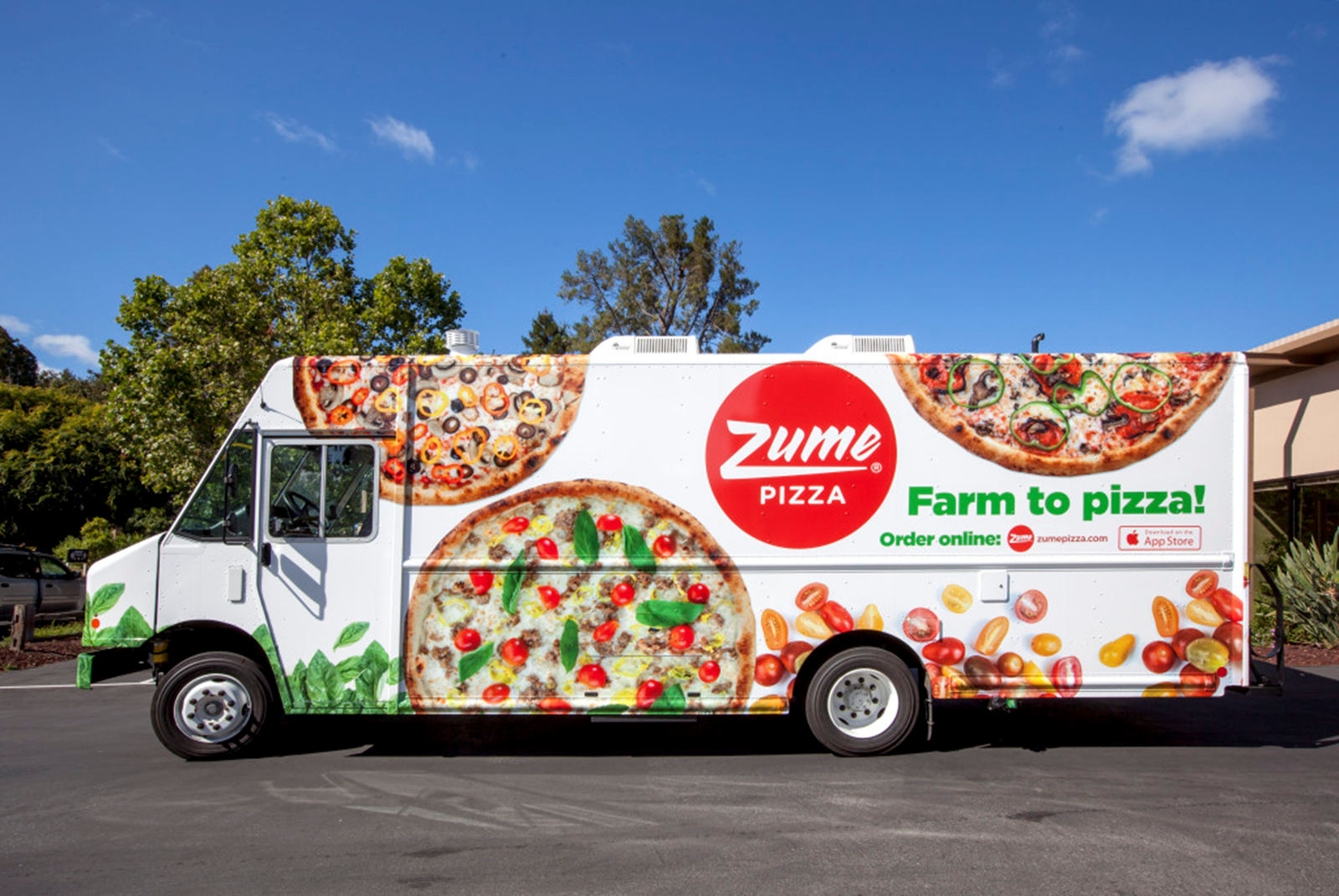 ROBOTIC MOBILE KITCHEN
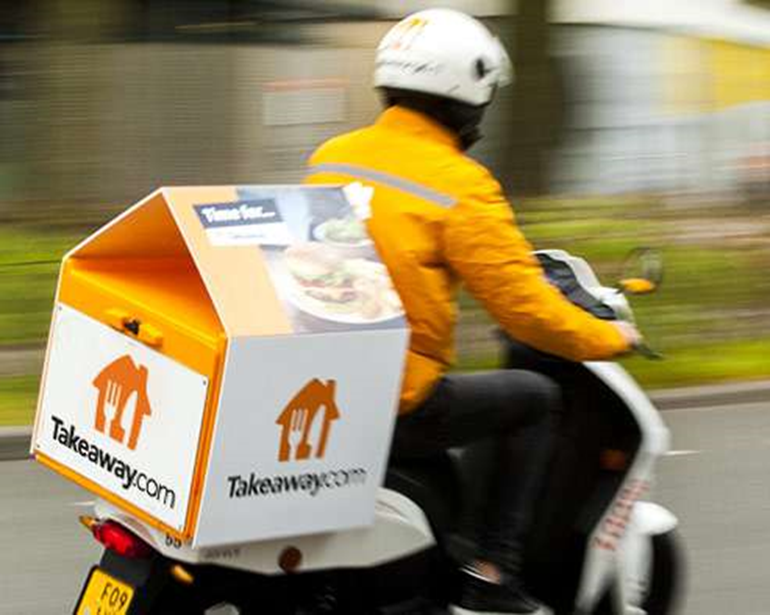 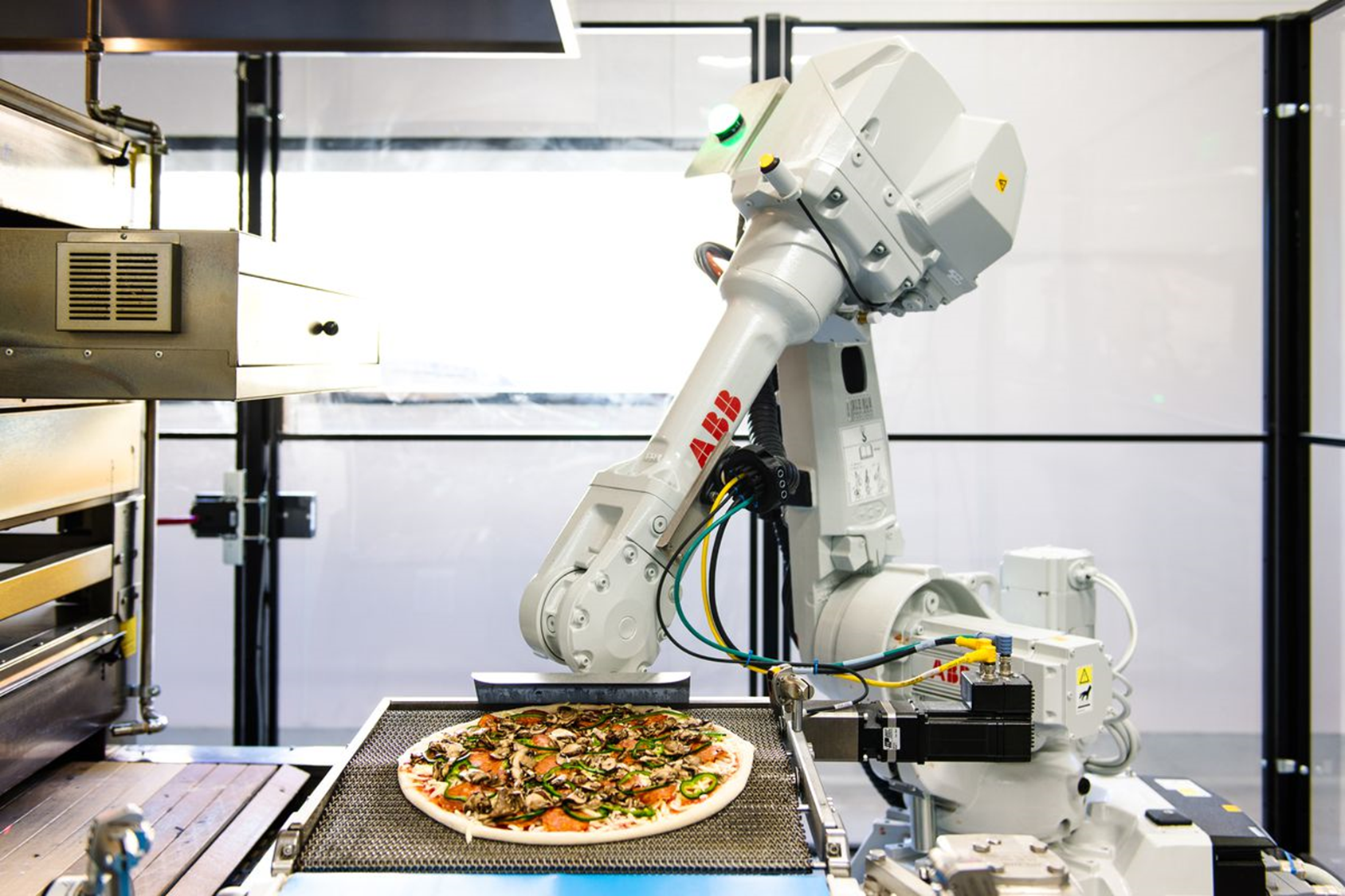 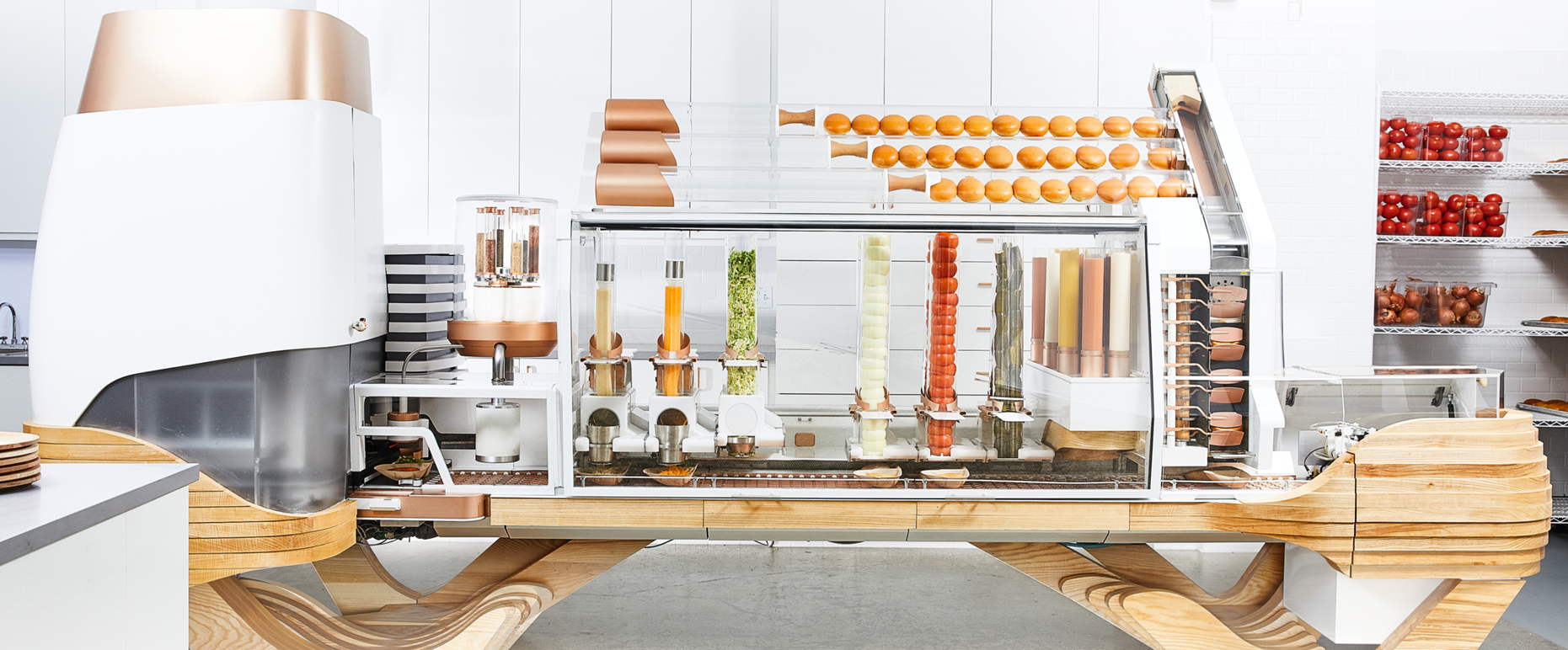 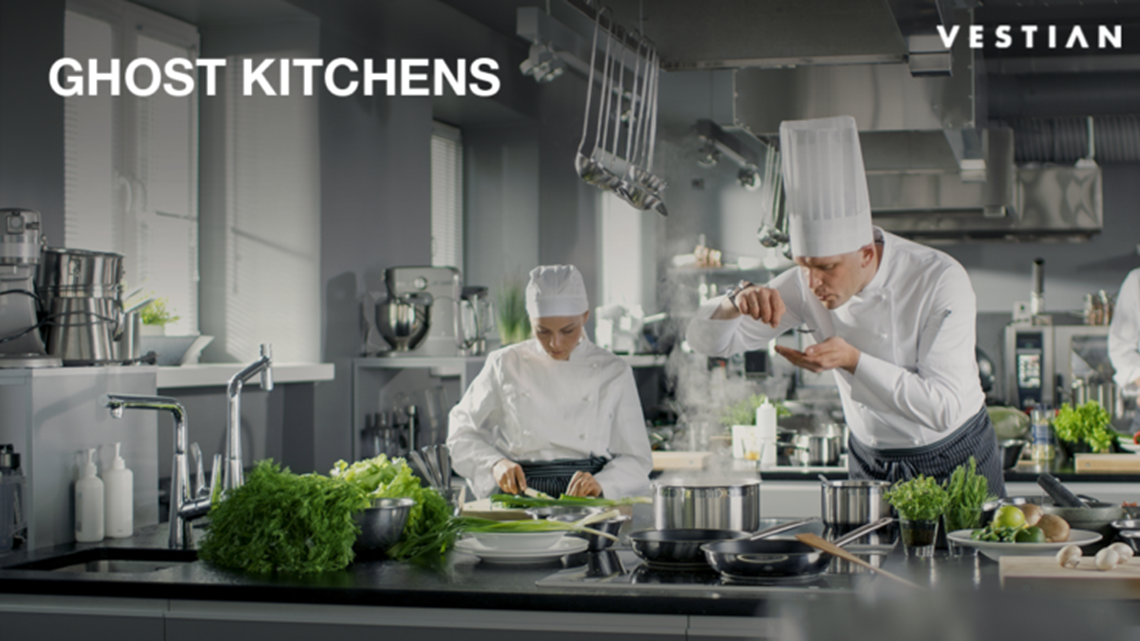 DELIVERY IS JUST THE BEGINNING...
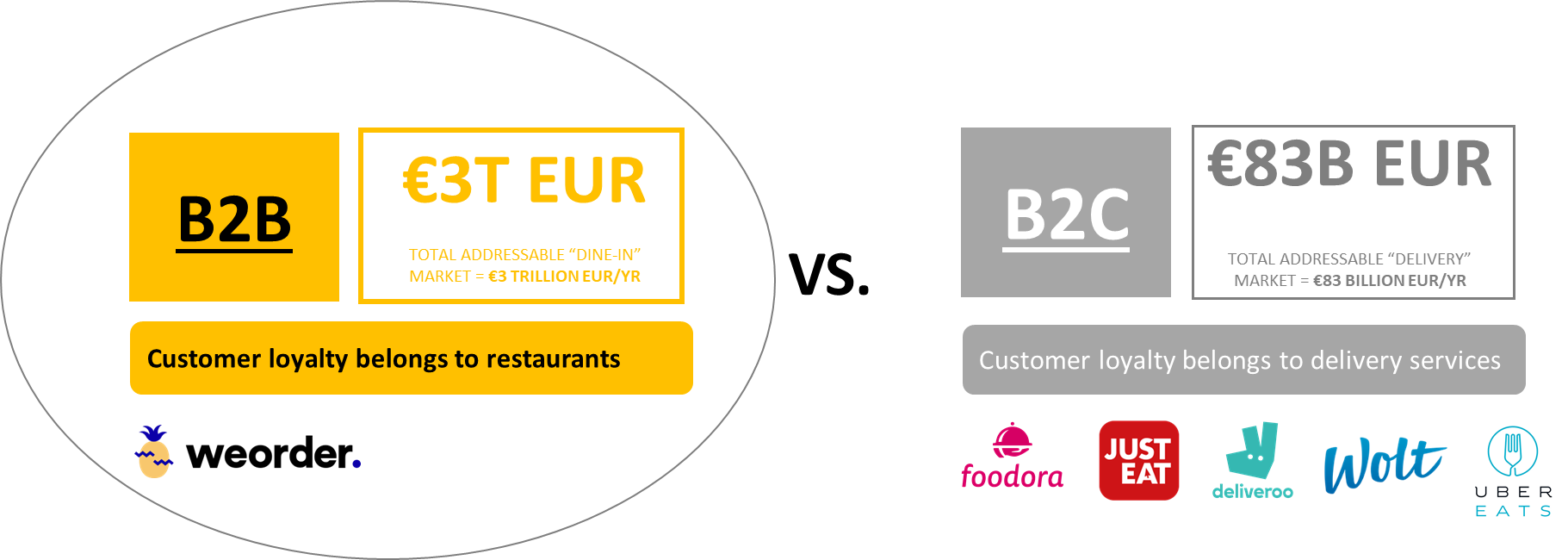 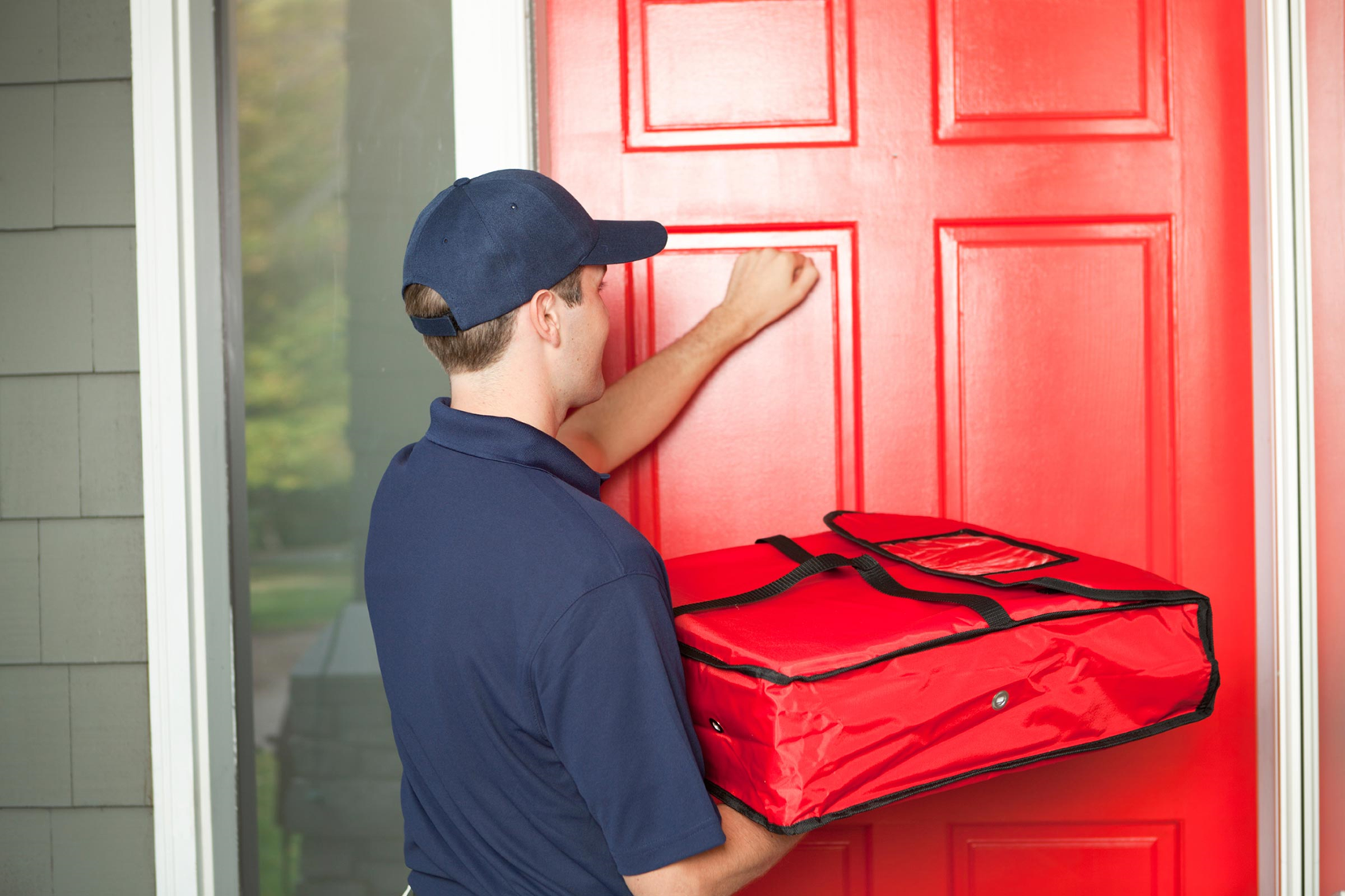 DELIVERY
PREORDER/PICKUP
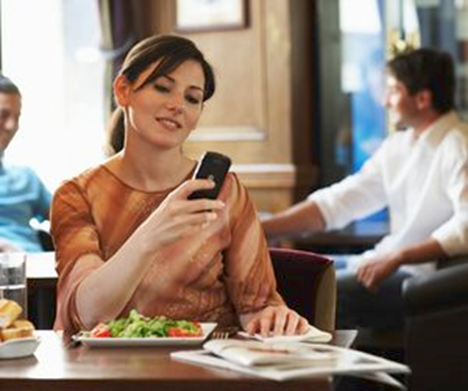 IN-SEAT
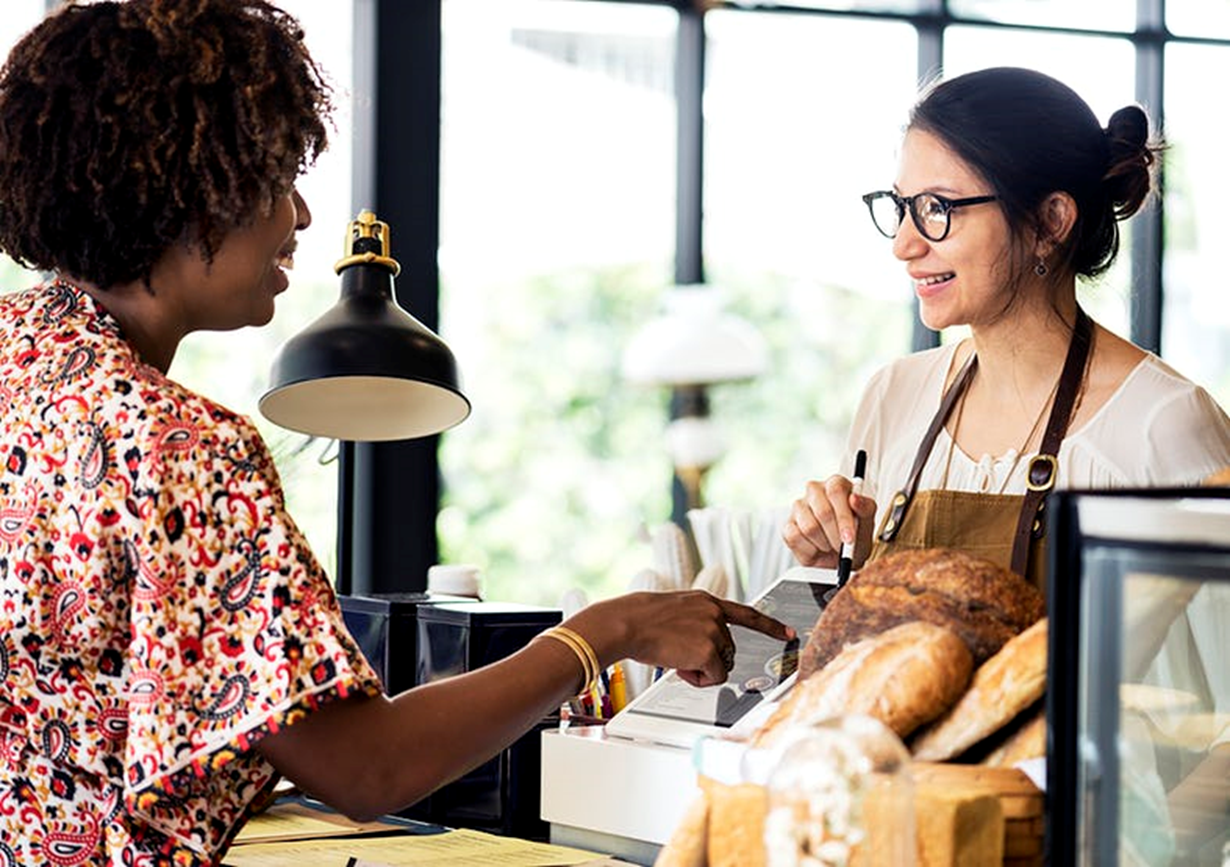 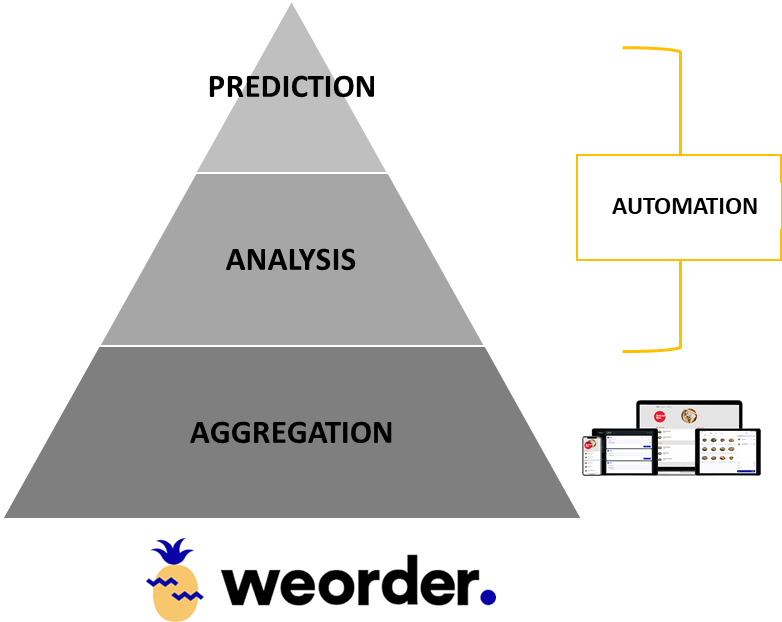 eCommerce refers to the buying and selling of goods or services using the internet, and the transfer of money and data to execute these transactions.
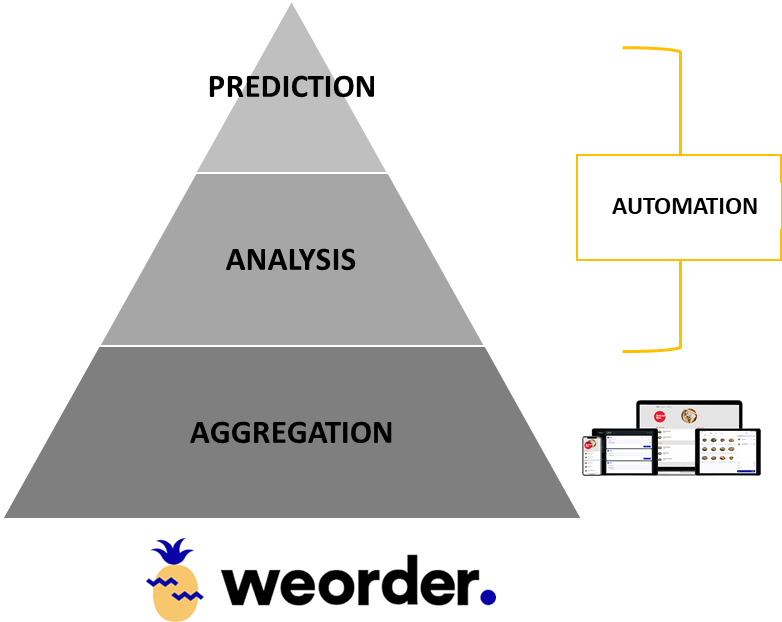 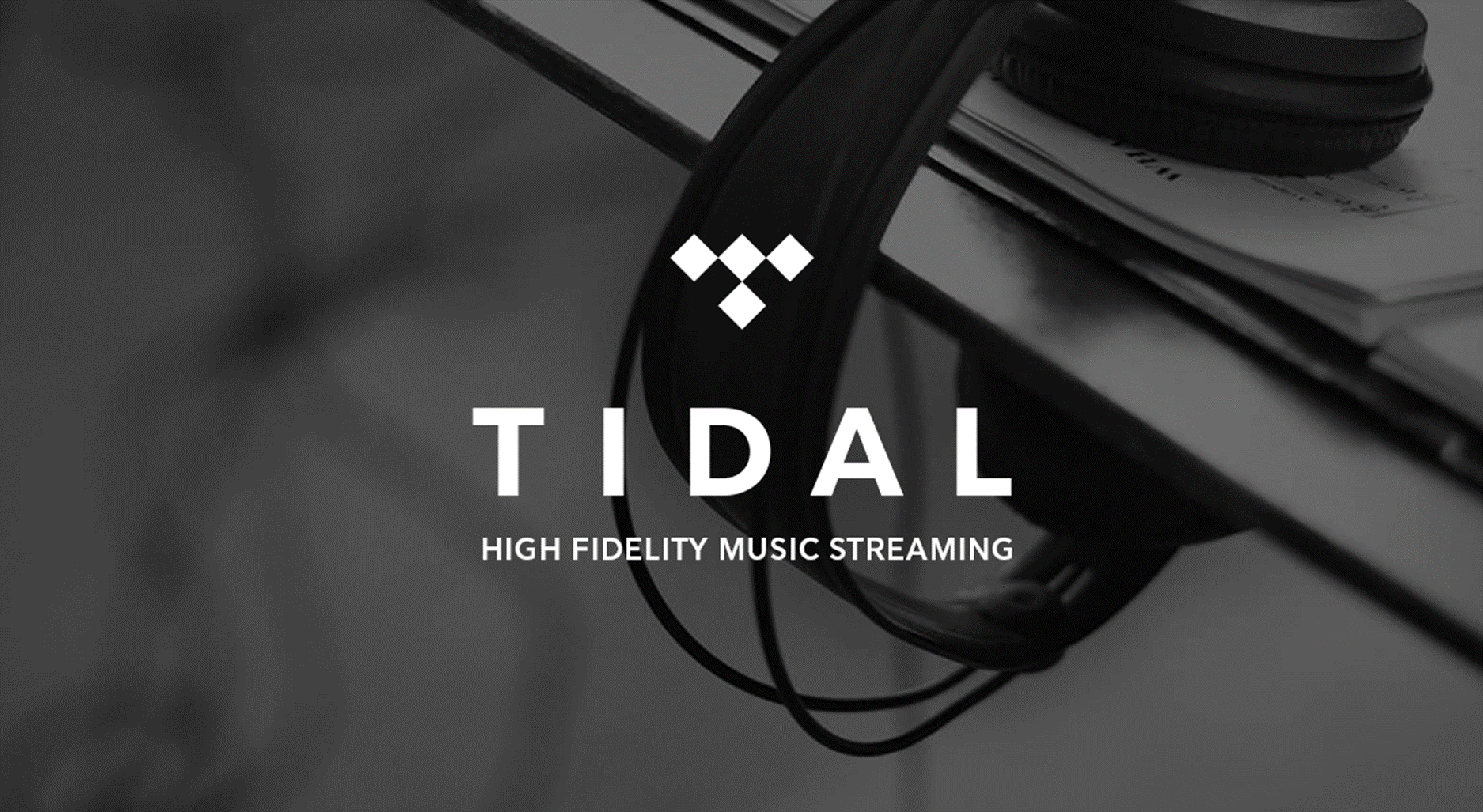 2015
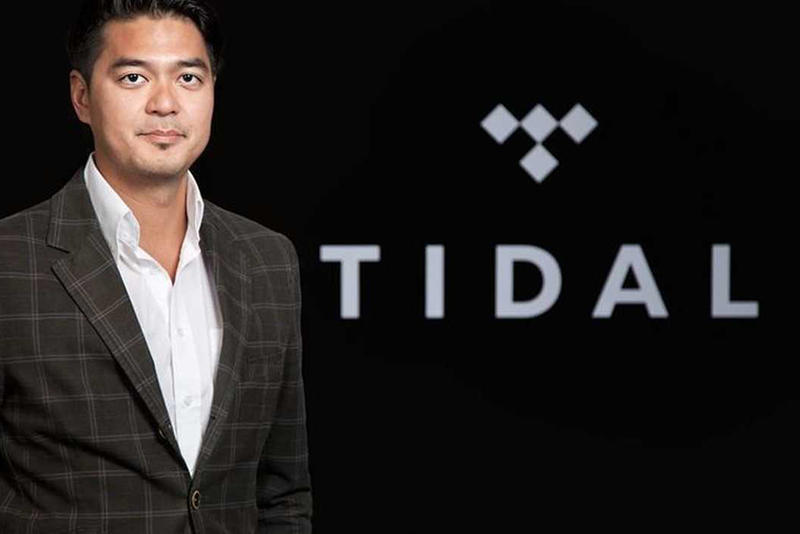 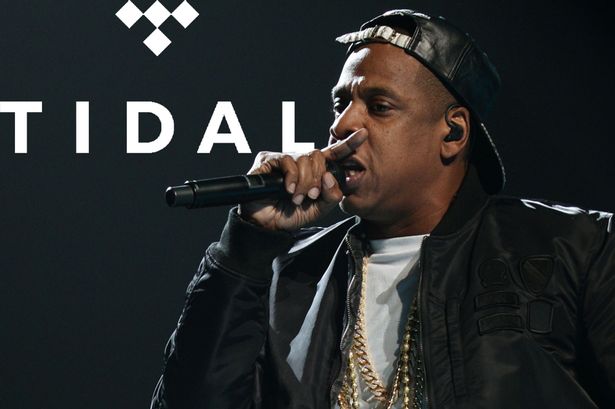 eCOMMERCE IS KEY TO ACQUIRE & RETAIN CUSTOMERS
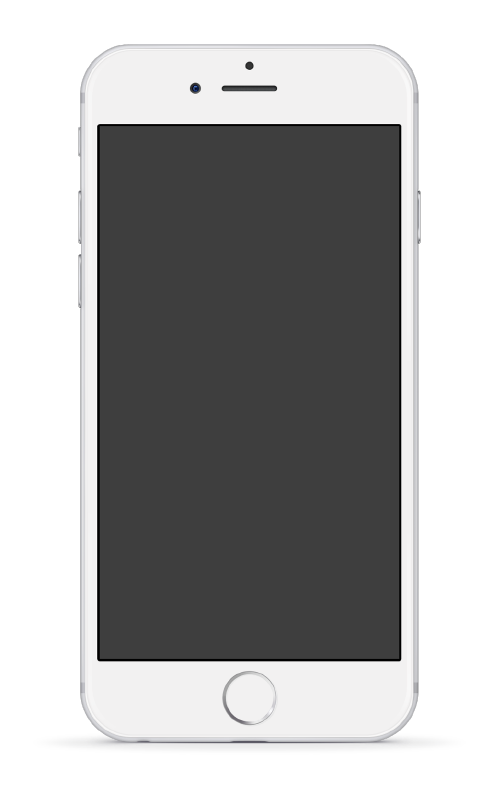 01
FAST ORDERING CONVENIENCE
1-CLICK ORDERING
80% of the customers order similar or identical items as previous visits. Since every order is digitalized with a receipt that is clickable to repeat, customer can place a repeat order in our system in less than 3 seconds.
Mobile ordering can reduce traditional waiter-based ordering time by 90%. Every order has a digital receipt, which allows 1-click re-ordering to increase convenience.
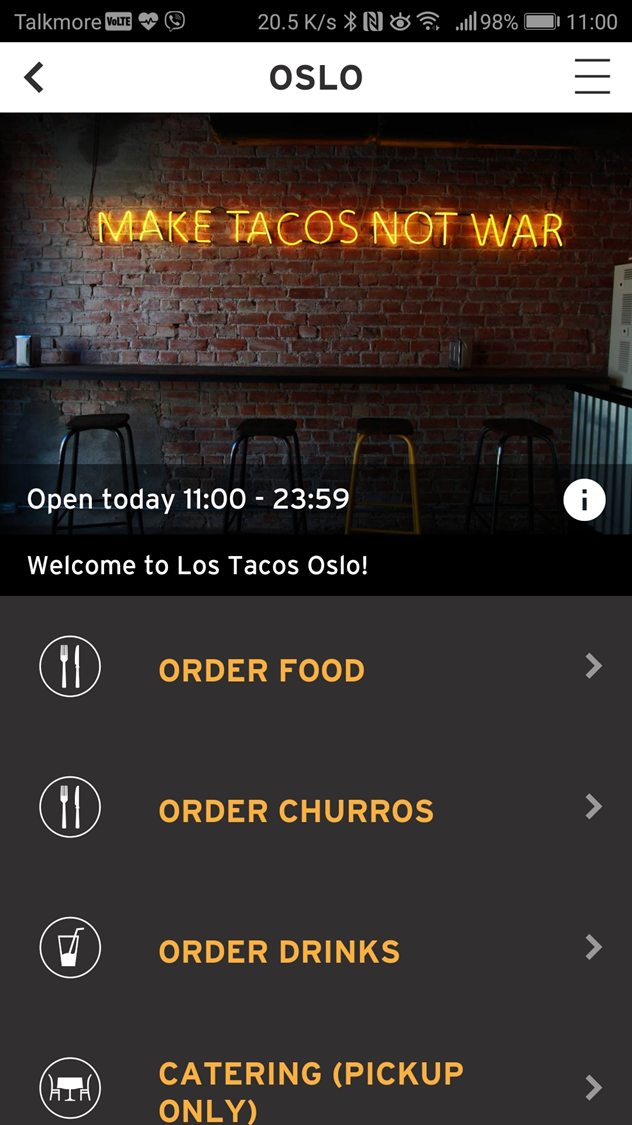 02
TAKEAWAY & IN-SEAT ORDERING
DIGITALIZE EVERY ORDER & CUSTOMER
Customer can order anytime and set their own pick-up time up to 48 hours in advance. We also offer waiter-less in-seat ordering to reduce amount of staff needed to service all the customers in the restaurant.
Restaurants cannot improve sales if they do not know who their customers. Our digital ordering system tracks every order to an identifiable customer so they can manage and grow their customer database.
03
LOYALTY PROGRAM
TURNING VISITORS INTO CUSTOMERS
We offer a variety of loyalty modules to increase customer purchase frequency, including pioneering CashPoints for F&B.
Restaurant growth is anchored by loyal customers who regularly purchase and consume. Our system delivers integrated loyalty schemes and CRM to enable restaurants to identify repeat customers and send out personalized offers to increase visits and sales.
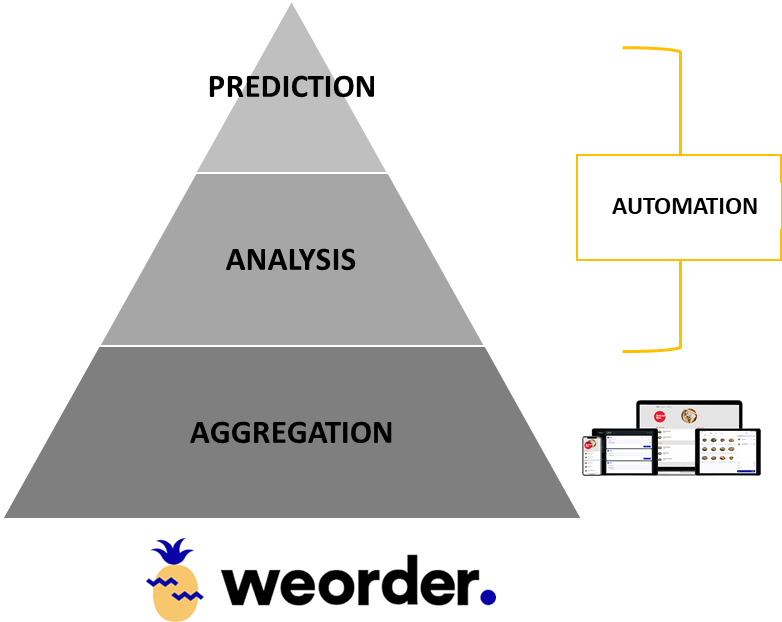 DIGITAL EXPONENTIALLY IMPROVES RESTAURANT ECONOMICS
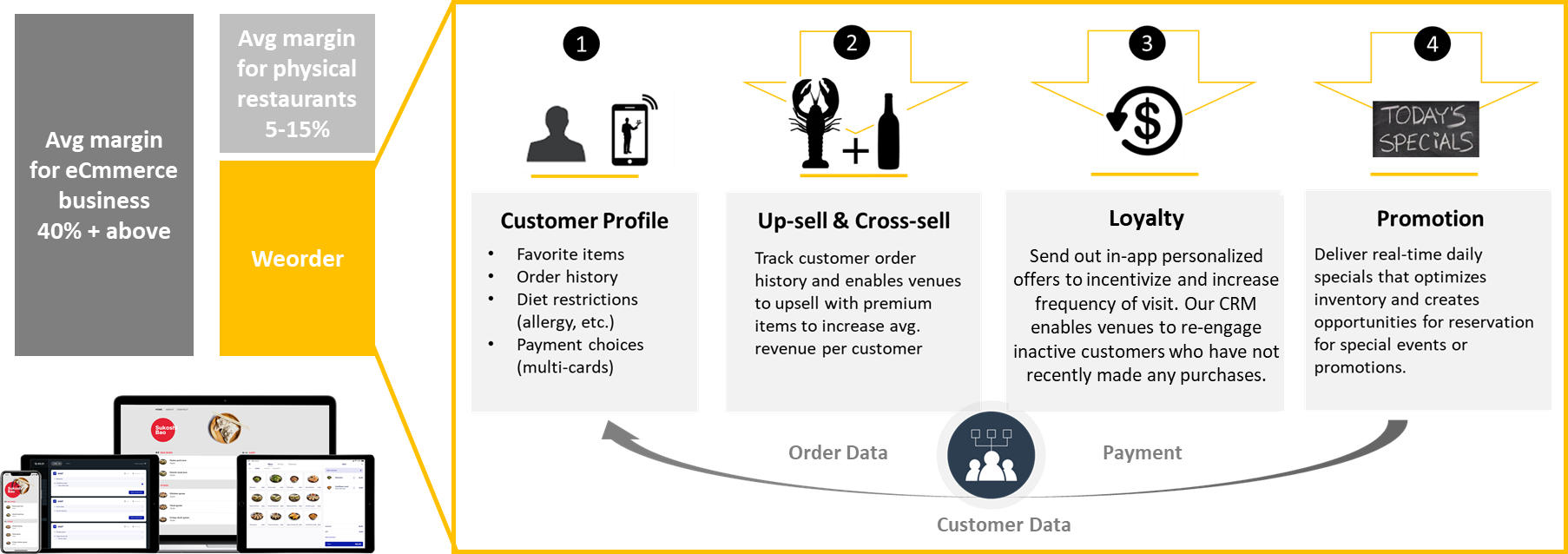 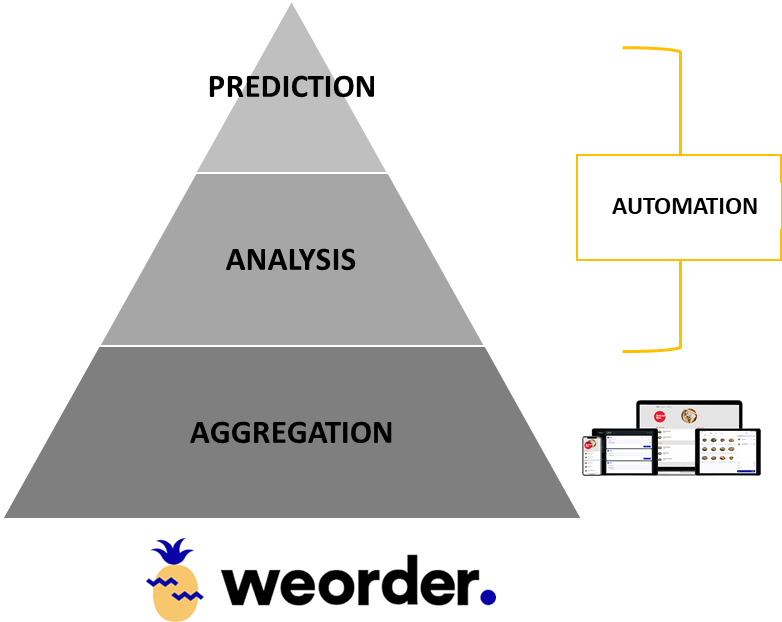 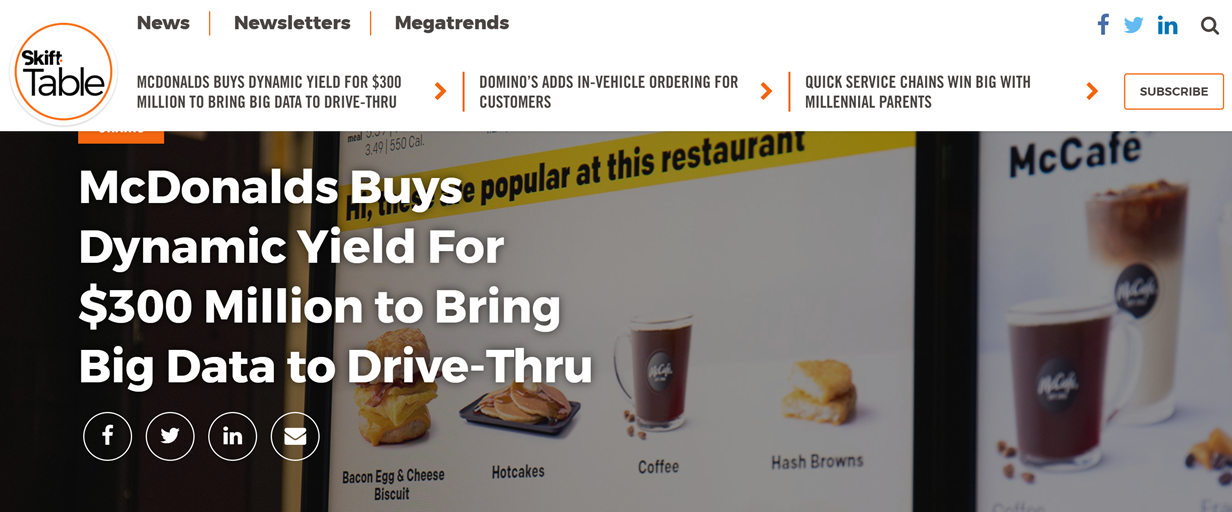 LARGE GLOBAL PLAYERS HAVE UNFAIR ADVANTAGES WITH TECHNOLOGY INVESTMENTS & UTILIZATION
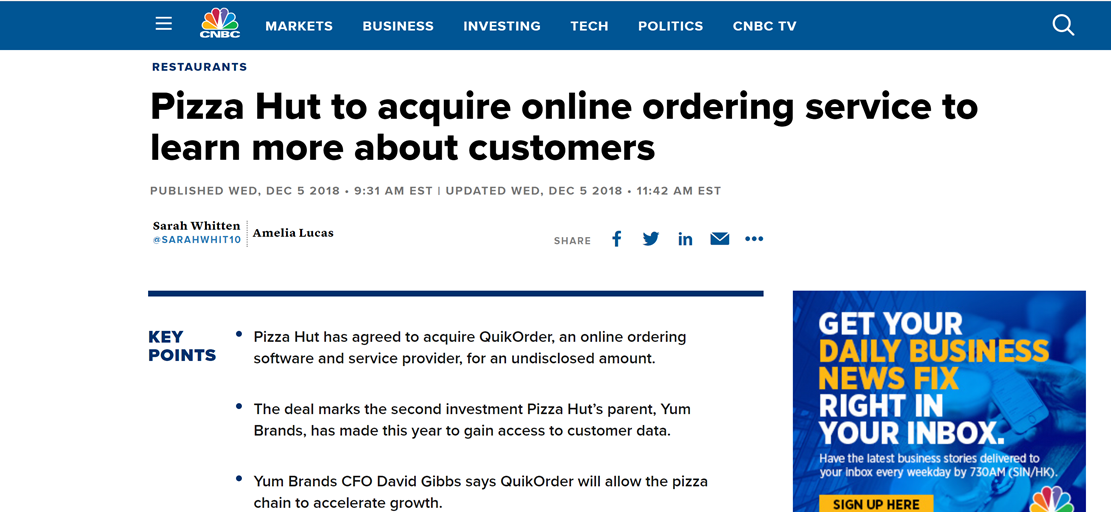 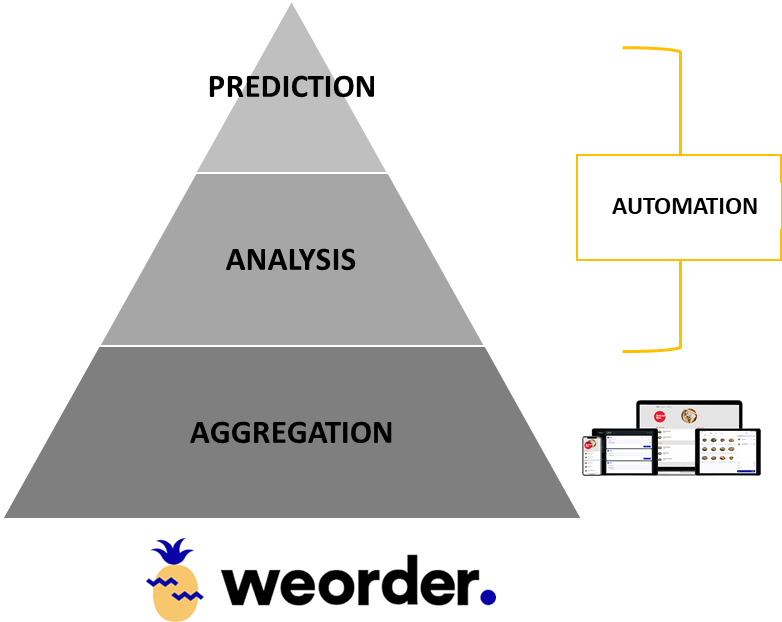 INDEPENDENT RESTAURANTS REPRESENT 80% OF THE F&B MARKET
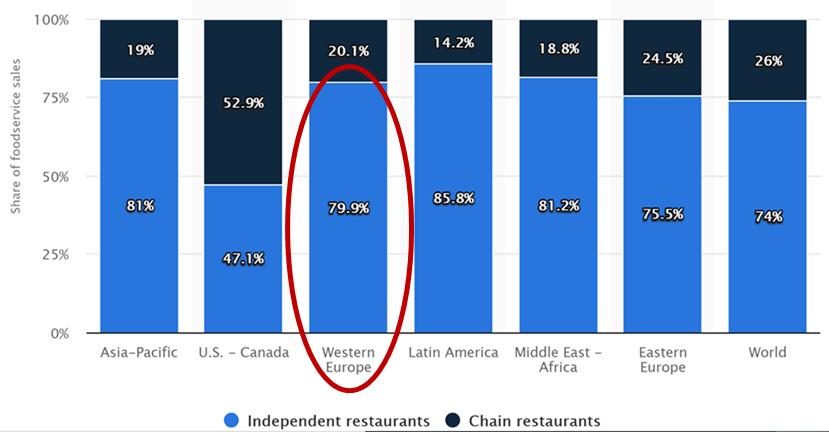 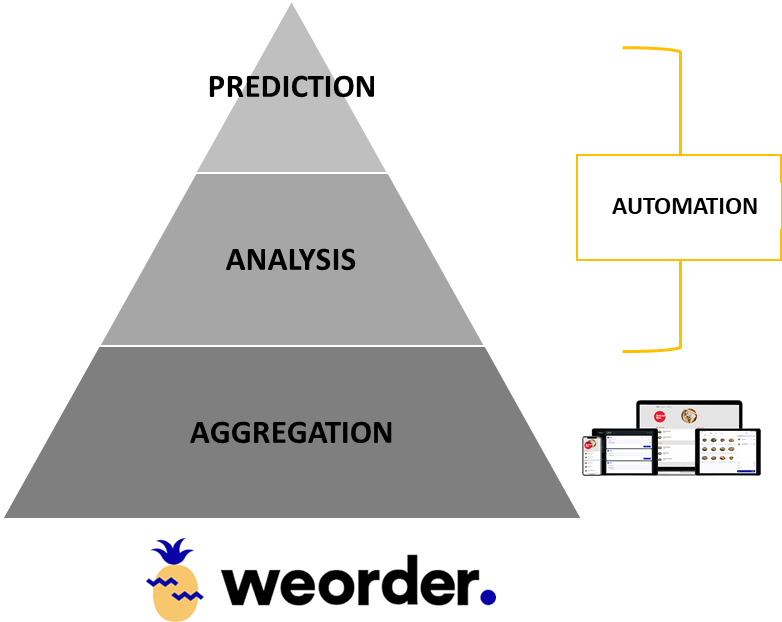 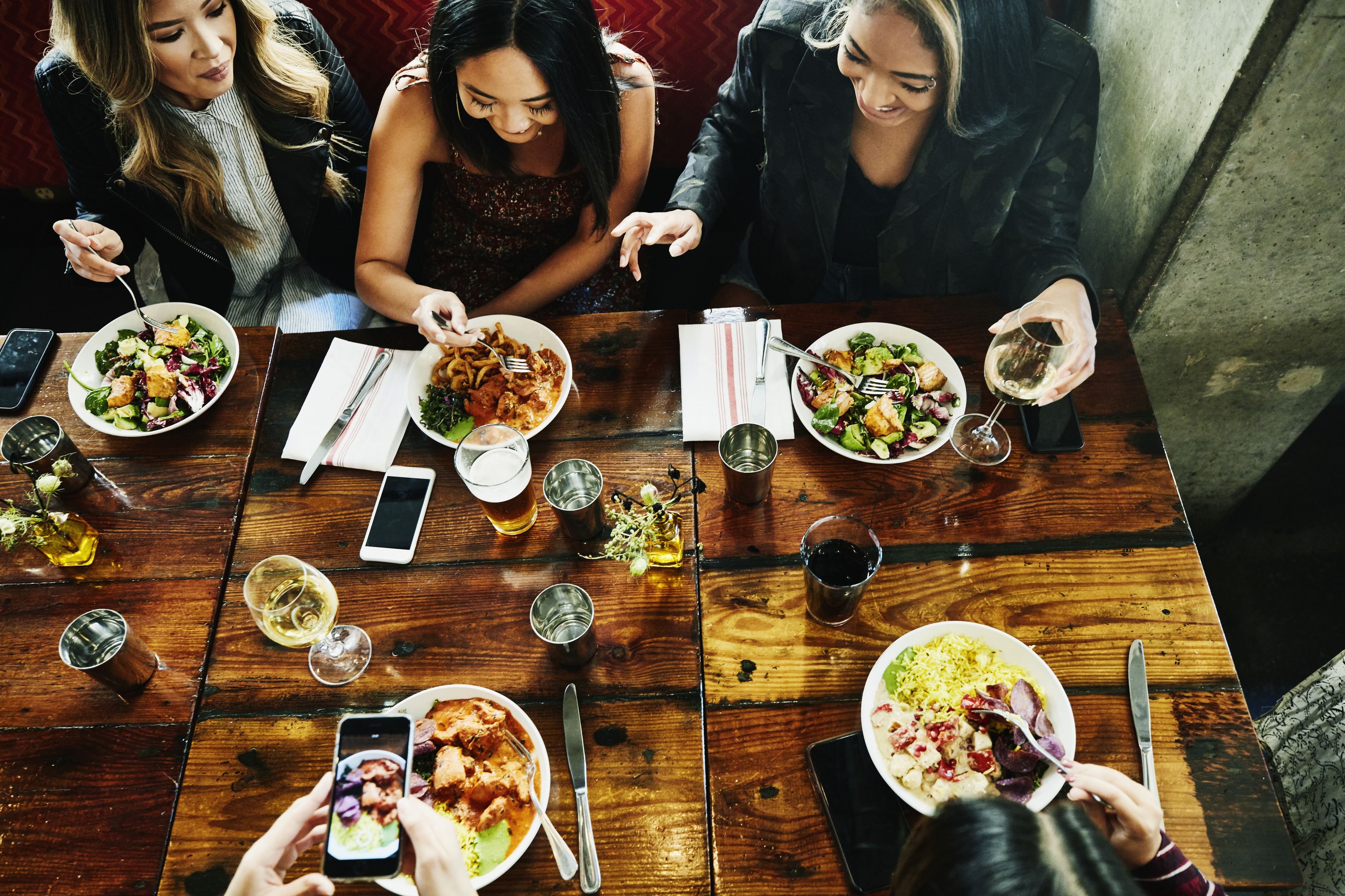 WE TURN RESTAURANTS INTO DATA-CENTRIC ENTERPRISES
DIGITAL ORDERING
(DINE-IN, TAKEAWAY, DELIVERY)
AUTOMATION
(MARKETING, LOYLATY)
3 LEVELS OF BECOMING A DATA CENTRIC ENTERPRISE
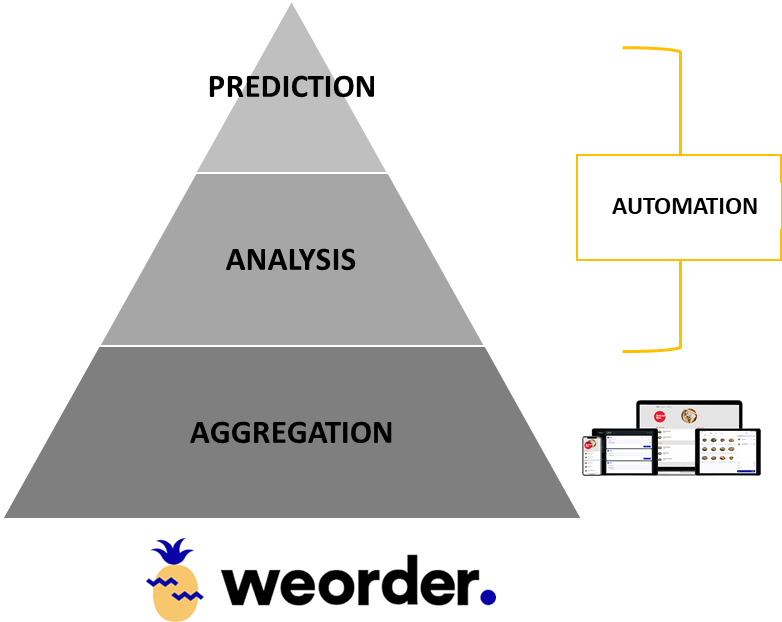 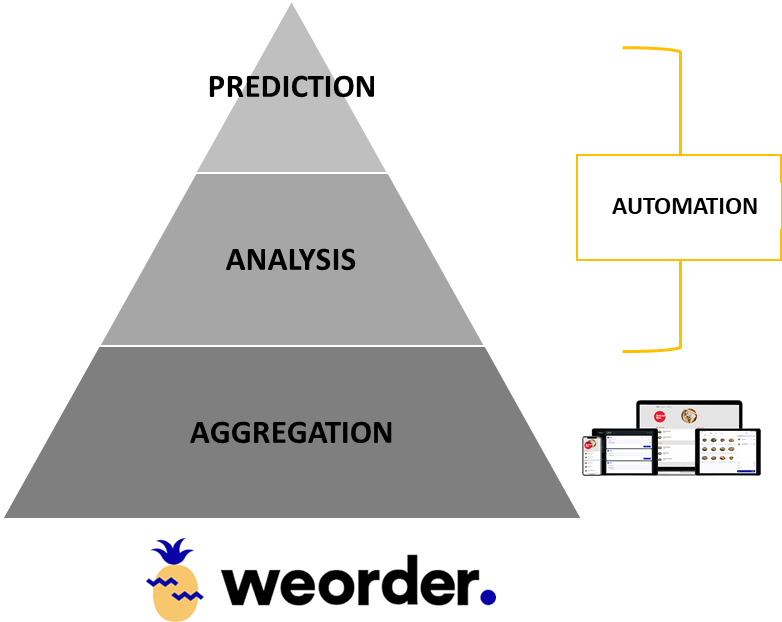 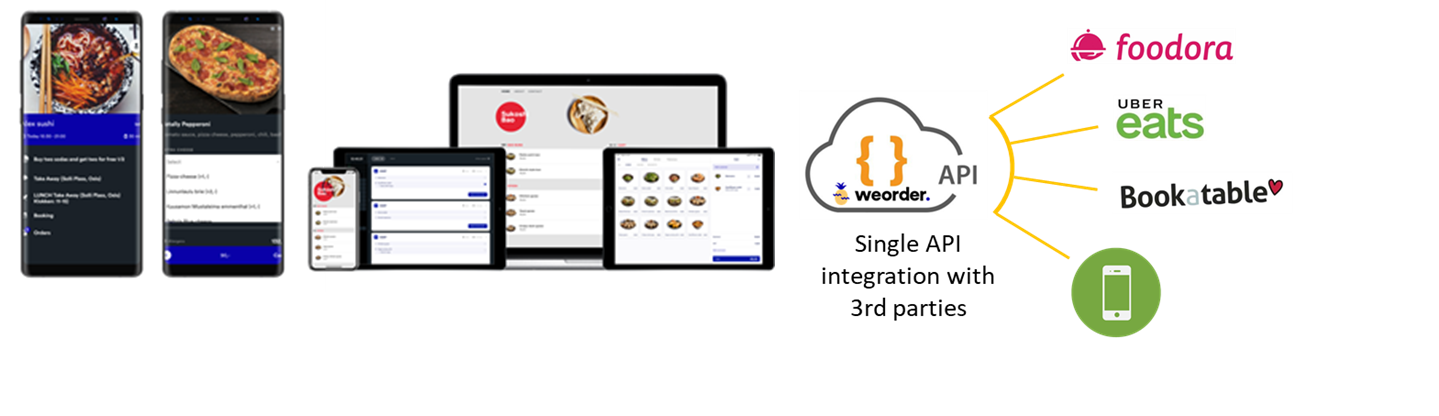 OUR PRODUCTS MAKE POS SYSTEMS SMARTER
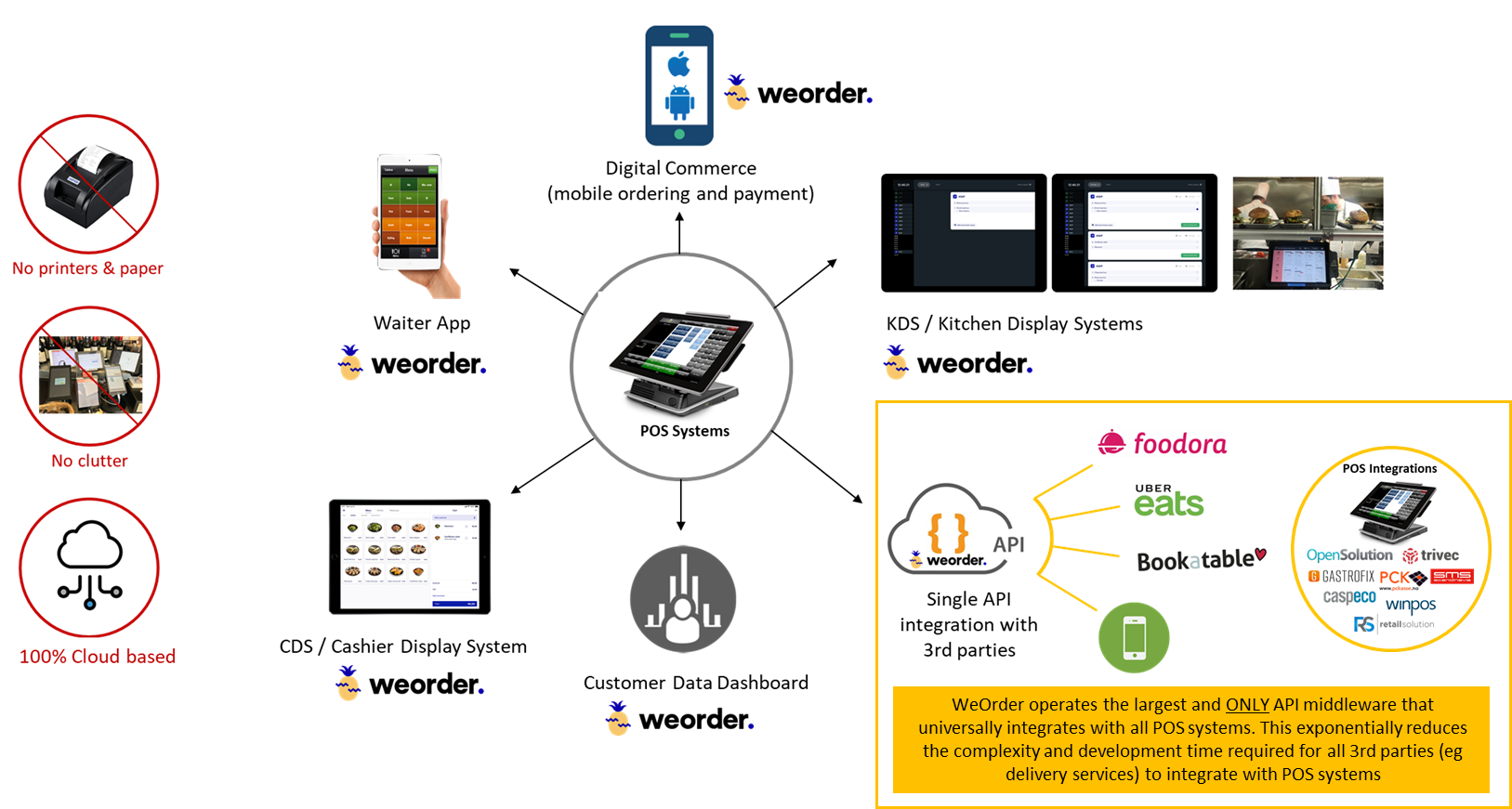 PROCESSING €100 MILLION EUROS WORTH OF DIGITAL ORDERS
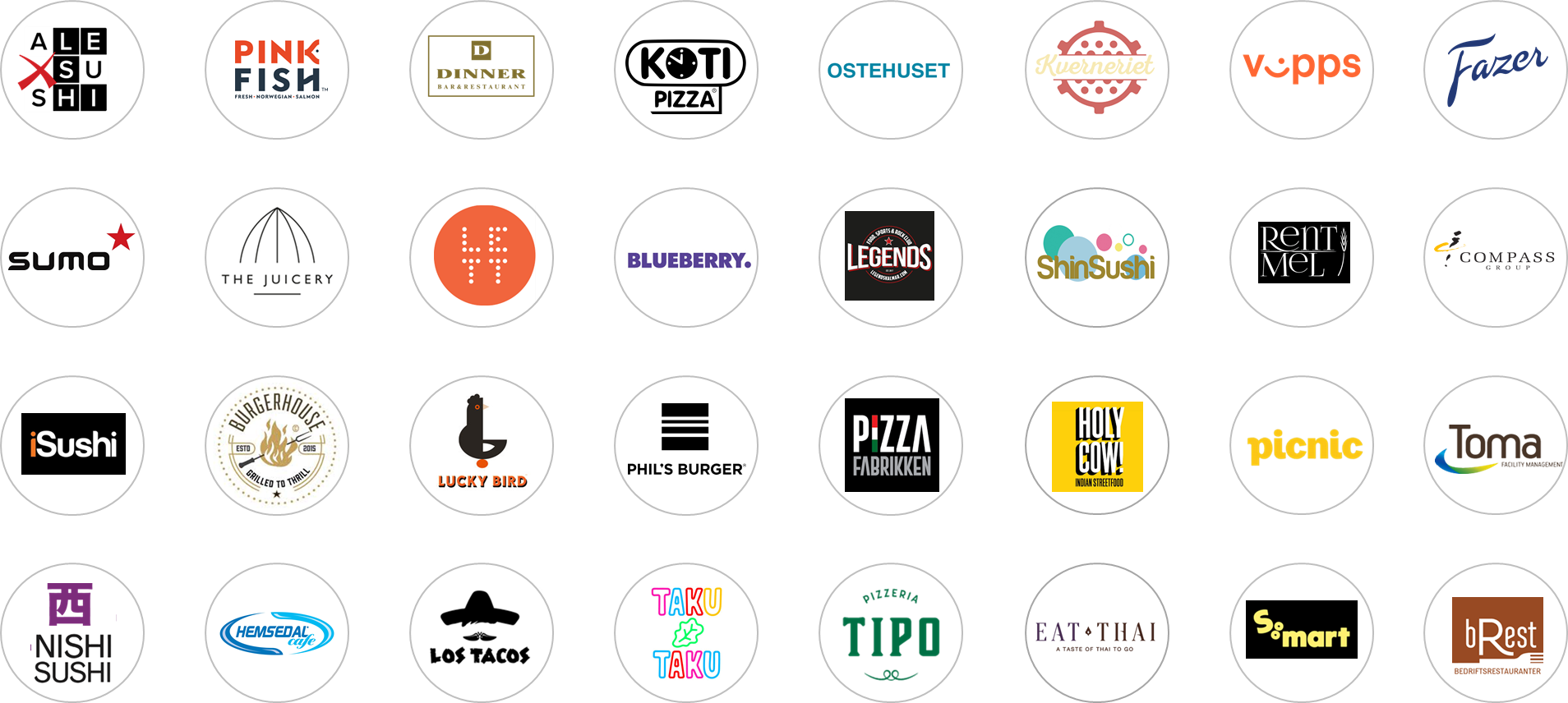 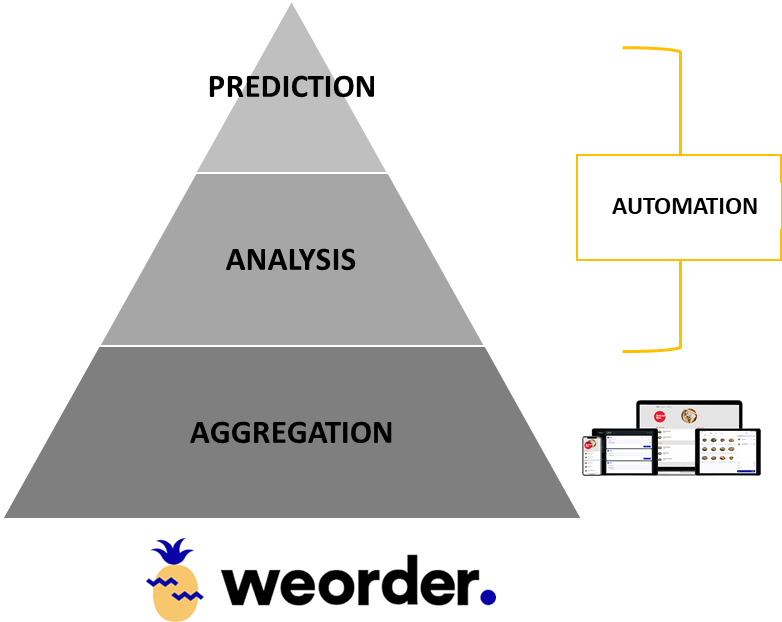 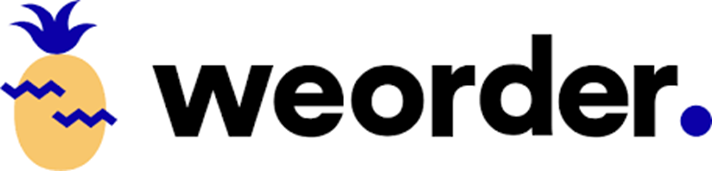 Andy Chen 
CEO
andy@weorder.com
+47 94831783